Стандартный кредитный договор в сфере кредитования субъектов малого и среднего предпринимательства
Юлия Константинова 
Dentons Moscow
май 2014
Цели проекта
Создание стандартного кредитного договора направлено на:

Снижение риска признания условий договора недействительными
Снижение затрат банков по самостоятельной разработке договоров
Повышение привлекательности портфелей МСП-кредитов в целях дальнейшей секьюритизации
Выработку единообразного понимания новелл гражданского кодекса и принятого в судебной практике толкования
май 2014
2
Статус и предполагаемый результат проекта
На данный момент типовая документация по кредитному договору проходит одобрение заинтересованными сторонами.
Планируется согласование документации с ЦБ РФ
Предполагается дальнейшая разработка стандартных обеспечительных документов
Конечный результат – полноценный пакет документов по всем релевантным операциям, сниженные правовые риски и затраты, повышенный интерес инвесторов в данной категории активов.
Май 2014
3
СТРУКТУРА СТАНДАРТНОГО ДОГОВОРА
май 2014
4
Общие условия стандартного договора кредитования
Заключают в себе все необходимые общие нормы об условиях, порядке предоставления, использования и возврата кредита, а также иные необходимые положения (замена сторон, подсудность)
Разработаны при тщательном изучении законодательства и текущей судебной практики
Благодаря согласованию с ЦБ и общему единообразию применения риск судебных исков, оспаривающих положения договора, существенно снижается
Доступны для изучения клиентам, могут быть незначительно изменены, но при том остаются надежной базой, на которую можно ориентироваться
май 2014
5
Индивидуальные условия
Определяются по согласованию с клиентом 
Содержат в себе все необходимые переменные условия кредитной сделки (данные кредитора и заемщика, форму, срок и лимит кредитования, размер процентной ставки и неустоек)
Позволяют формулировать как краткое, так и усложненное соглашение, а также изменить или ограничить действие определенных положений Общих условий 
Снижают временные затраты банка-кредитора на согласование и заключение индивидуальных кредитных договоров
Вместе с Общими условиями составляют полноценный кредитный договор, соответствующий законодательству
май 2014
6
Ориентация на судебную практику
При подготовке документации изучена позиция высших судов и законодателя по вопросам, поднятым в ходе формирования концепции проекта, в том числе: 

Правовая сущность кредита МСП – применимы ли нормы о потребительском кредите и договоре присоединения
Комиссии и вознаграждения банка-кредитора в рамках кредитного договора
Допустимые условия кредитного договора, в том числе по обязательствам заемщика
Обеспечение по договорам кредитования МСП
май 2014
7
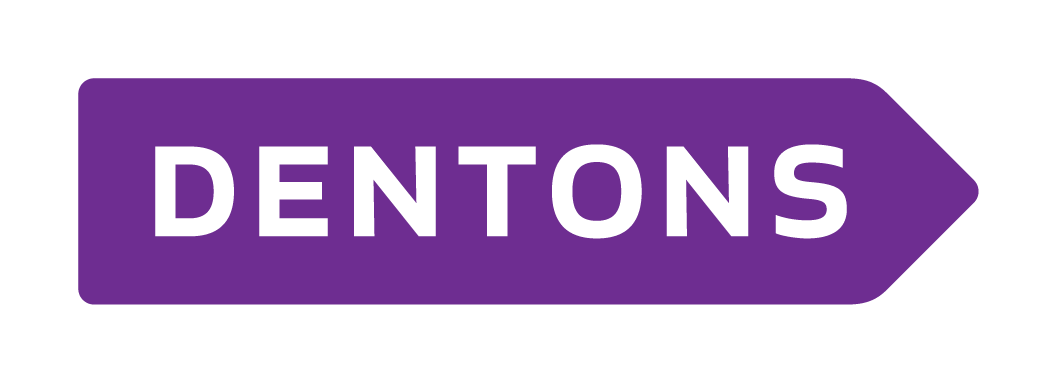 Спасибо за внимание!
© 2014 Dentons
Dentons is an international legal practice providing client services worldwide through its member firms and affiliates. This publication is not designed to provide legal or other advice and you should not take, or refrain from taking, action based on its content. Please see dentons.com for Legal Notices.
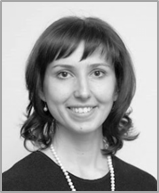 Julia Konstantinova
Associate
Т: +7 495 644 05 00
Email: julia.konstantinova@dentons.com
00 Month 2013
9